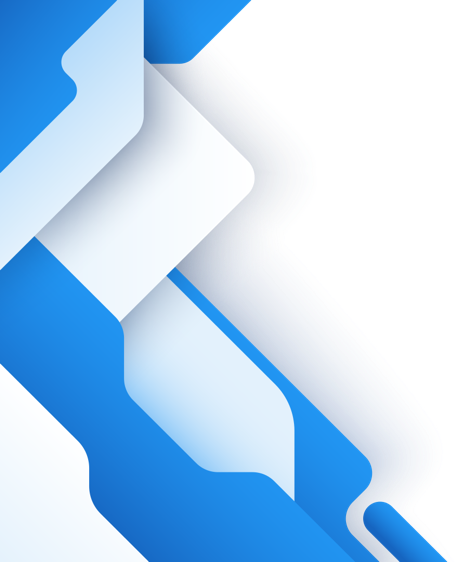 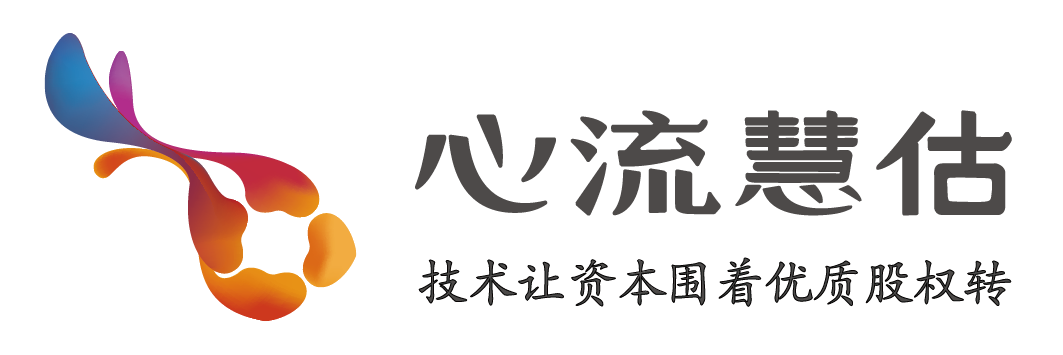 北京AAAA科技有限公司
商业计划书
主讲嘉宾：XXX
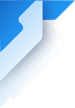 项目亮点
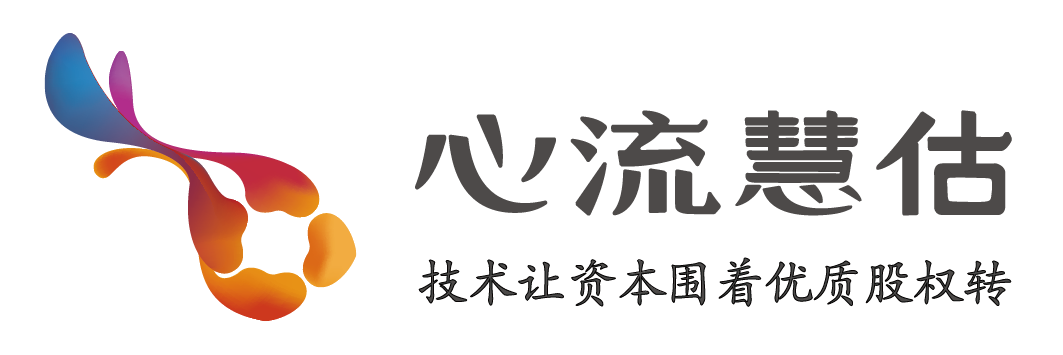 创新性技术引领
行业影响力显著
在全球数字化转型的大背景下，北京AAAA科技有限公司凭借其在人工智能和大数据领域的前沿技术，如自主研发的深度学习框架，已获得国家专利12项，软件著作权30余项。
北京AAAA科技有限公司作为中国AI行业的领军企业之一，已与多家世界500强企业建立战略合作关系，包括但不限于华为、阿里巴巴等，共同推动产业升级和智能化改造。据统计，公司产品和服务覆盖了全国20多个省市，对促进地方经济发展起到了积极作用。
可持续发展模型
政策支持与导向
我们的业务模式不仅关注短期利润，更重视长期的环境和社会影响。通过绿色计算和节能算法优化，我们承诺在未来五年内减少碳排放量达20%，并已加入联合国全球契约，致力于实现可持续发展目标。
得益于国家对科技创新和数字经济的大力扶持，公司自成立以来，已获得多项国家级科技项目资助，总额超过5000万元。政府的支持不仅为公司提供了资金保障，更为其技术创新和市场扩张提供了政策导向和法律保护，确保了公司能够在一个稳定且有利的环境中快速成长。
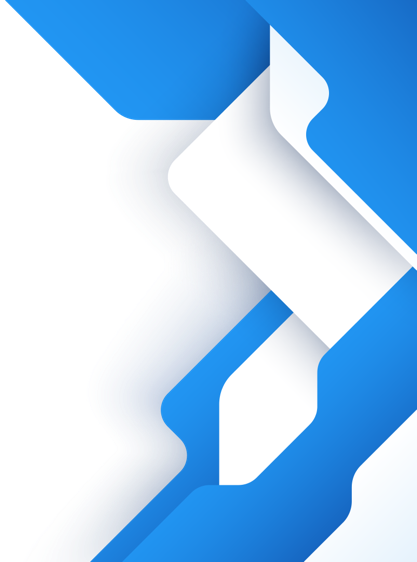 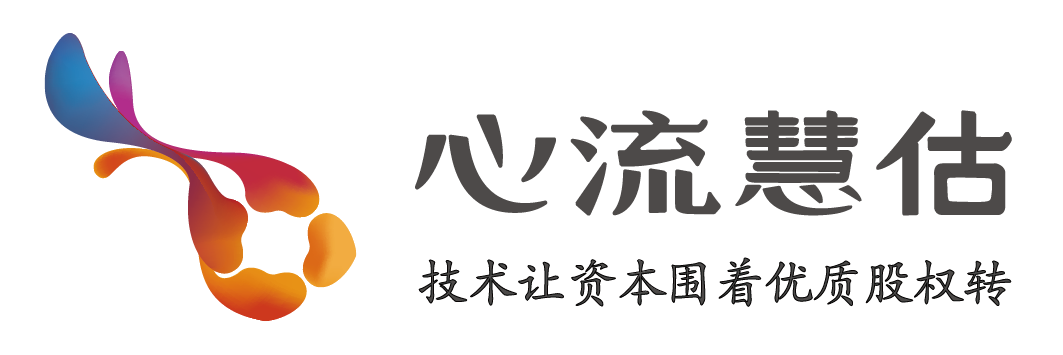 目录
1.
公司介绍
2.
行业分析
3.
产品介绍
4.
商业模式
5.
财务状况
6.
融资需求
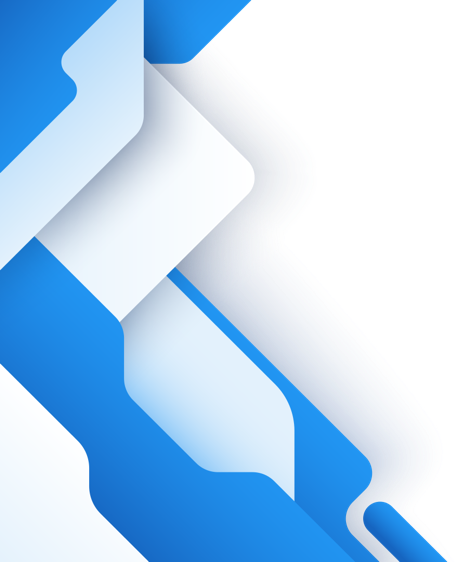 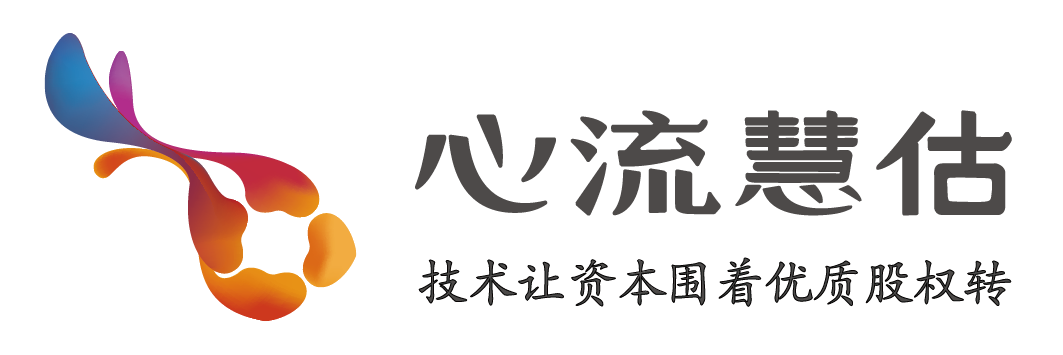 PART 01
公司介绍
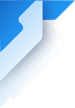 公司简介
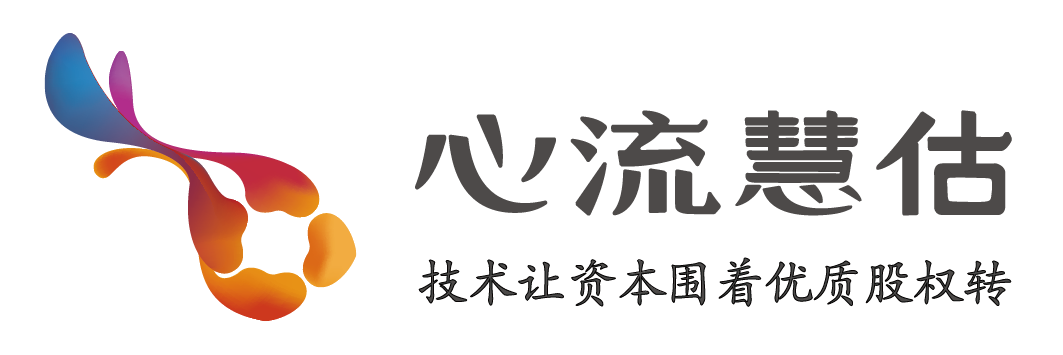 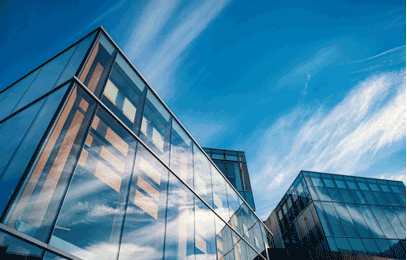 北京AAAA科技有限公司，创立于2018年3月，作为国内首屈一指的金融科技解决方案提供商，我们致力于为企业提供全面的在线价值评估与智能财务规划服务。我们的团队汇聚了来自摩根大通、高盛、德勤、腾讯以及国家金融监管机构的精英，他们不仅具备深厚的金融背景，更拥有前沿的技术视野。通过融合机器学习、区块链技术和深度数据分析，我们打造了一套独特的评估系统，能够精准洞察企业的内在价值，同时提供定制化的财务管理方案。我们的目标是成为全球企业信赖的智能财务顾问，助力数百万中小企业实现数字化转型，提升市场竞争力。凭借多项专利技术和软件著作权，北京AAAA科技有限公司已在金融科技领域确立了不可动摇的领导地位。
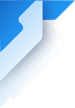 核心团队
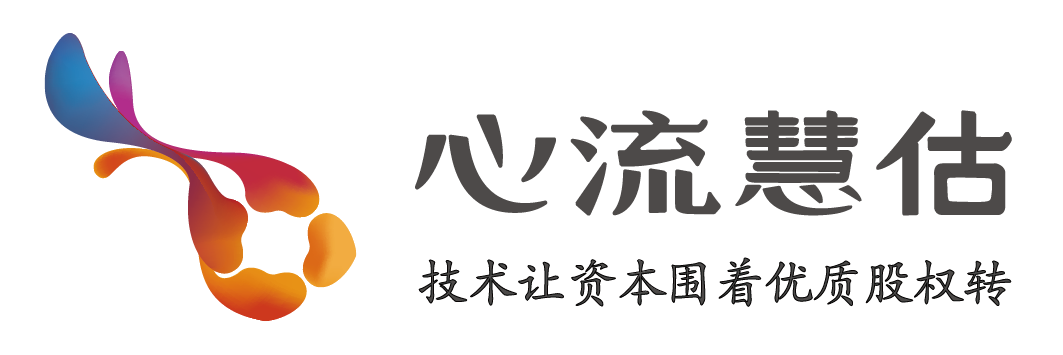 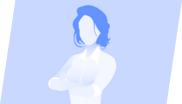 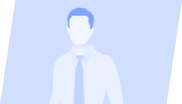 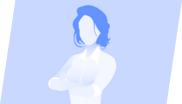 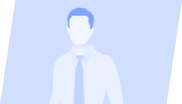 张三 CEO
李四 CFO
王五 CTO
赵六 COO
作为公司创始人兼首席执行官，张三拥有超过15年的互联网行业经验，擅长市场趋势分析与企业战略规划。他主导公司的整体发展方向，确保团队目标一致，推动业务持续增长。
李四负责财务管理与风险控制，具备10年财务管理经验，精通财务预测与成本控制。她通过精准的财务数据分析，为公司决策提供有力支持，保障资金流稳定与高效。
王五在技术领域深耕12年，担任首席技术官，领导技术研发团队，专注于技术创新与产品优化。他确保技术平台的安全性与稳定性，提升用户体验，支撑公司业务快速发展。
赵六拥有丰富的运营经验，作为首席运营官，她负责市场拓展与品牌建设，制定并执行营销策略。赵敏擅长团队管理与资源整合，推动业务流程优化，提高运营效率。
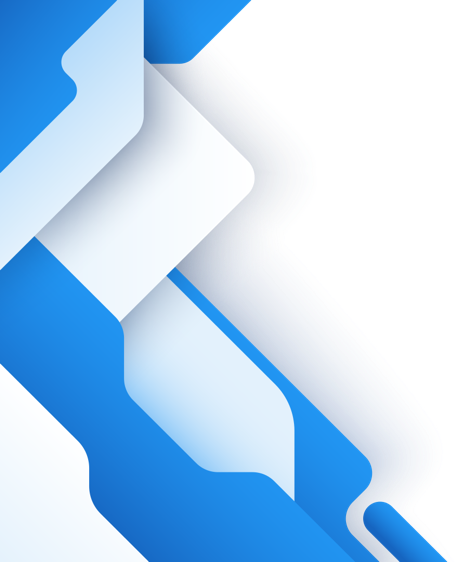 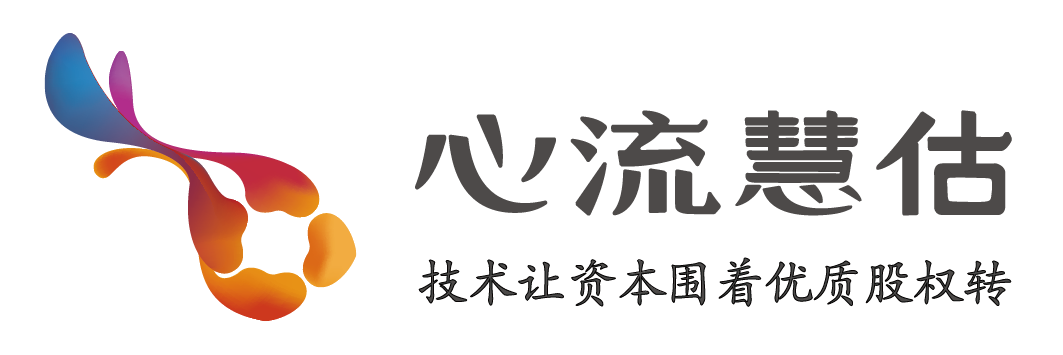 PART 02
行业分析
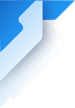 产业链构成
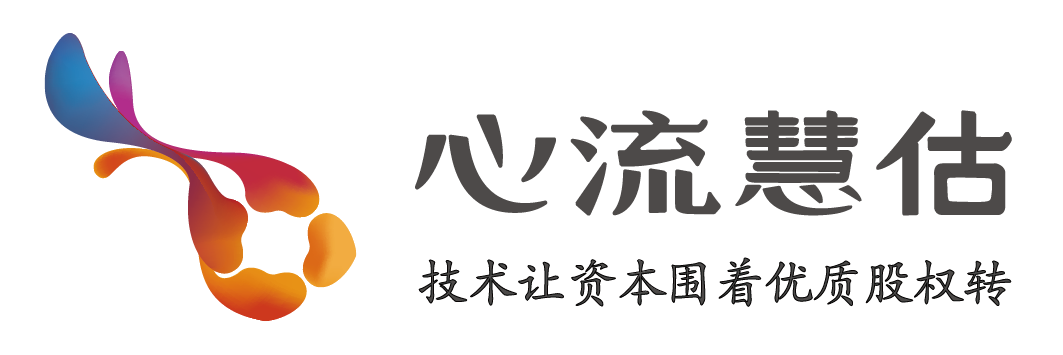 上游技术与服务提供商
在线价值评估产业链的上游主要涉及技术支持与服务提供，包括云计算、大数据分析、人工智能算法等。据IDC数据显示，2022年中国云计算市场规模达到约3200亿元，阿里云、腾讯云、华为云等在行业内占据领先地位。
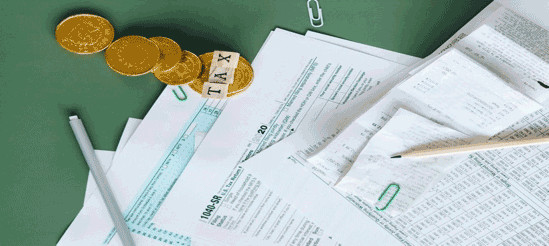 中游平台与应用开发商
中游环节聚焦于平台搭建与应用开发，如在线评估工具、数据分析软件等。艾瑞咨询报告指出，2022年，中国SaaS市场规模预计达到800亿元，金蝶、用友、销售易等企业在该领域表现突出。
下游用户与服务集成商
下游涵盖各类终端用户及服务集成商，负责将评估结果转化为具体行动或决策支持。据统计，2022年，中国数字化转型服务市场达到近2000亿元，德勤、毕马威、埃森哲等国际咨询公司在服务集成方面具有显著优势。
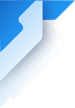 市场容量
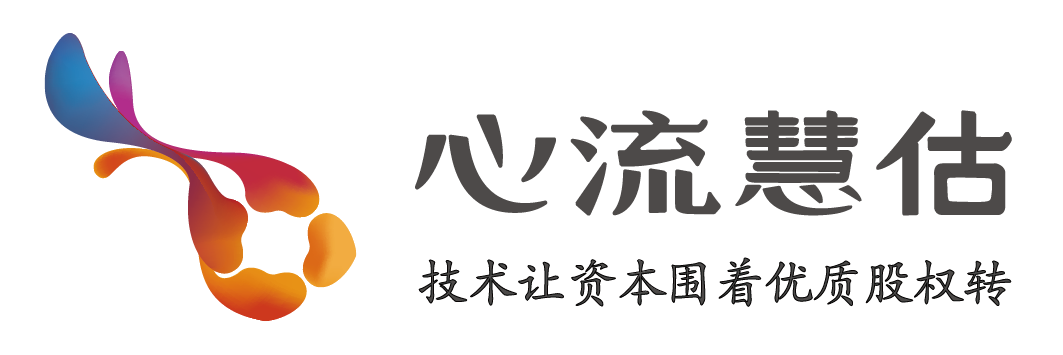 市场增长率
市场定义
过去五年，中国的企业级软件市场保持了平均每年9%的增长率，据Gartner预测，未来三年，这一市场将以每年12%的速度增长。
北京AAAA科技有限公司专注于企业级软件解决方案，主要服务于中国大中型企业，涵盖金融、制造、零售等行业，市场地理范围为中国大陆。
细分市场
市场规模
地理位置，东部沿海地区占市场份额的60%，其中广东省、江苏省和上海市为最大市场，预计未来三年增长率将达到15%。行业，金融行业占比30%，制造业占比25%，零售业占比15%，其他行业占比30%。金融行业由于数字化转型加速，预计未来三年增长率将达到18%。
根据IDC 2022年报告，中国的企业级软件市场总价值达到1200亿元人民币，预计到2025年将达到1800亿元人民币，年复合增长率为10%。
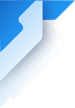 市场格局
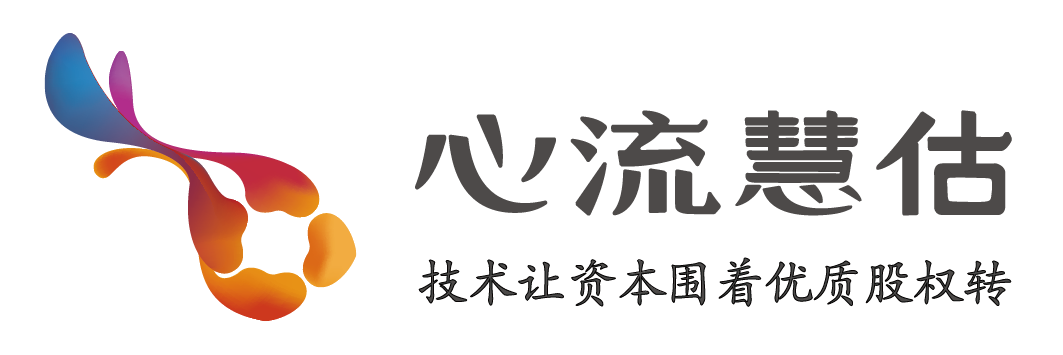 竞争分析
市场份额
当前，SAP、Oracle和Salesforce合计占据全球企业在线价值评估市场60%的份额。近年来，随着云计算和大数据技术的发展，这三大巨头的市场份额呈现稳步增长趋势。
在企业在线价值评估领域，主要竞争对手包括SAP、Oracle和Salesforce。SAP以其全面的企业资源规划解决方案占据25%的市场份额，Oracle通过其数据库和云服务掌握约20%的市场，而Salesforce则凭借强大的客户关系管理软件获得15%的份额。
市场进入壁垒
行业结构
该行业呈现出高度集中的特点，前五大企业控制了超过70%的市场。供需关系上，需求主要由大型企业和政府机构驱动，供给则受限于技术开发和维护成本。行业主要驱动因素为技术创新和数字化转型需求，抑制因素则包括高昂的转换成本和数据隐私问题。
进入企业在线价值评估市场的主要障碍包括高技术门槛、巨额初始投资、严格的数据安全法规以及用户对现有品牌的高度忠诚。这些壁垒使得新进入者难以快速获取市场份额，同时保障了现有企业的市场地位。
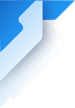 政策支持
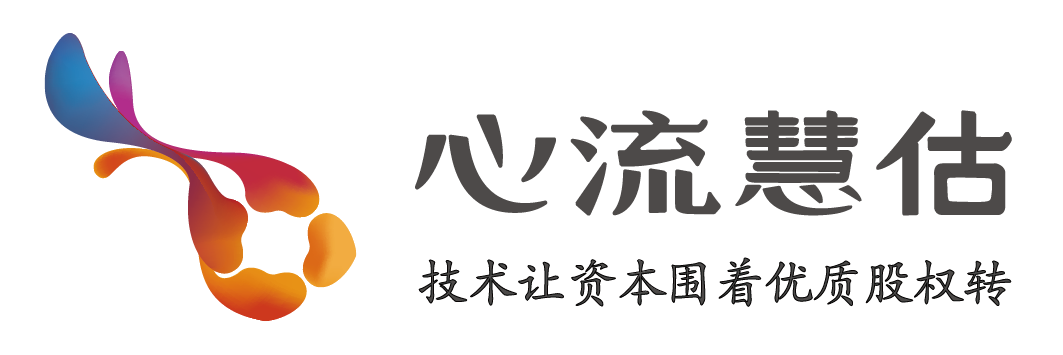 知识产权保护
税收优惠
《中华人民共和国专利法》及其实施细则、《中华人民共和国著作权法》等法律法规，加强了对创新成果的保护力度，激发企业研发投入。
依据《关于促进软件和集成电路产业发展的若干政策》（国发[2011]4号），北京地区软件企业享受企业所得税“两免三减半”优惠政策，有效降低企业运营成本。
01
03
05
政府资金扶持
人才引进与培养
市场准入与标准制定
根据《国家中长期科学和技术发展规划纲要（2006-2020年）》，北京市政府设立了科技创新基金，为包括信息技术在内的高新技术企业提供研发资金支持，单个项目最高可获100万元资助。
《北京市引进海外高层次人才实施办法》（京政发[2010]29号）及《北京市高技能人才培养计划》（京人社专技发[2011]178号）等政策，为企业提供了丰富的人才资源，优化了行业人才结构。
《国务院关于积极推进“互联网+”行动的指导意见》（国发[2015]40号）提出，简化审批流程，放宽市场准入限制，同时推动制定相关行业标准，保障公平竞争环境。
02
04
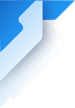 市场前景
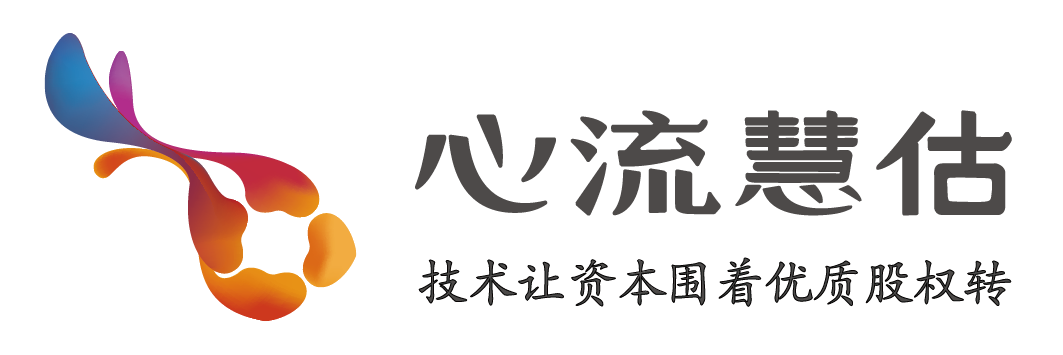 市场趋势
机会与挑战
市场预测
战略建议
加大研发投入，特别是在AI、大数据等前沿技术上，以保持技术领先优势。扩大在新兴市场的布局，通过本地化策略，快速响应市场需求。强化数据安全和隐私保护，建立用户信任，符合国内外法规要求。优化供应链管理，提高供应链韧性和效率，应对经济波动带来的挑战。
当前，全球信息技术产业规模达到$5.2万亿美元，预计未来五年将以6.5%的年复合增长率增长。技术进步，尤其是AI、大数据和云计算的融合应用，正在重塑企业运营模式，推动数字化转型加速。消费者对个性化、智能化产品和服务的需求日益增强，促使企业加大研发投入，提升用户体验。
新兴市场的崛起，特别是东南亚、非洲等地，为企业提供了广阔的市场空间和增长潜力。未满足的需求，如中小企业在数字化转型中的需求，为SaaS服务提供商创造了巨大商机。技术创新，如边缘计算、区块链等新技术的应用，为企业带来新的业务增长点。经济波动、全球供应链不稳定，增加了企业经营的不确定性。
预计至2027年，全球信息技术市场将达到$7.5万亿美元，其中软件与服务领域将以8%的年复合增长率领先增长。使用行业专家预测模型，结合历史数据和宏观经济指标，得出上述预测结果。
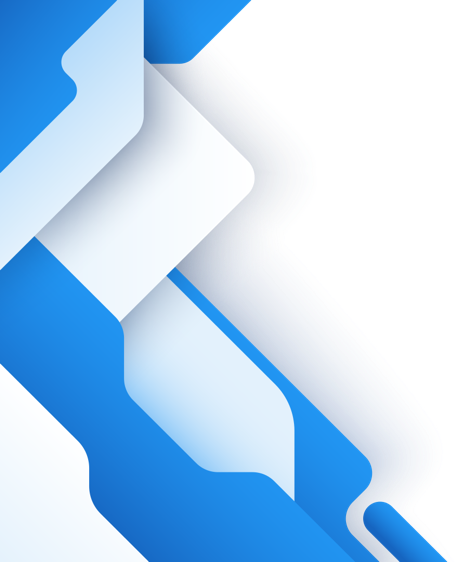 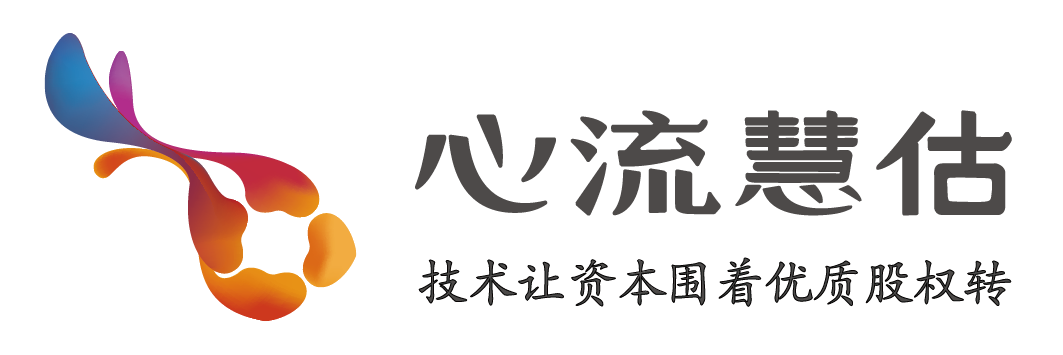 PART 03
产品介绍
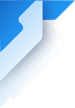 产品和服务
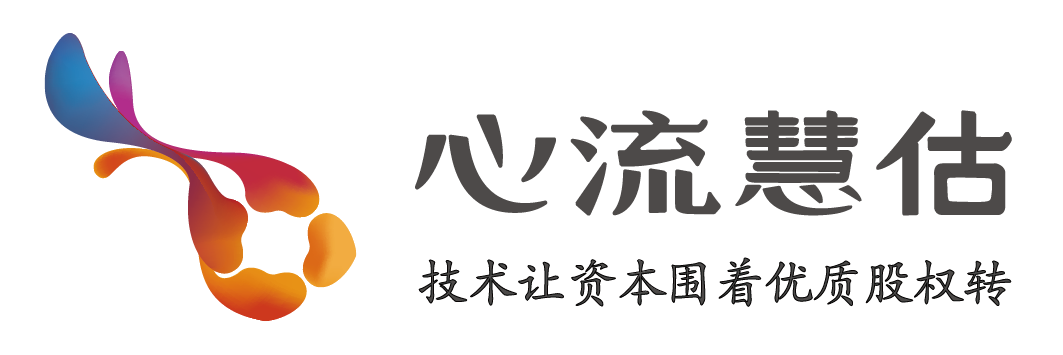 AI驱动的智能客服系统
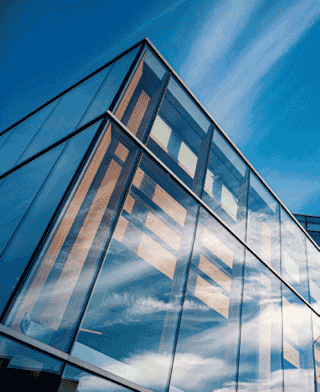 我们的智能客服系统采用先进的自然语言处理技术，能够理解复杂的人类语言，提供24/7的无缝客户服务。据《全球智能客服市场报告》显示，2024年全球智能客服市场规模预计达到150亿美元，年复合增长率超过20%。我们的系统不仅能够显著降低企业的人力成本，还能通过个性化服务提升客户满意度。
大数据分析平台
我们提供的大数据分析平台能够帮助企业从海量数据中挖掘有价值的信息，优化决策过程。根据IDC的数据，到2024年，全球大数据市场将达到2876亿美元，其中数据分析软件的市场需求尤为旺盛。我们的平台支持实时数据分析，为企业提供即时洞察，助力业务增长。
云安全解决方案
在数字化转型加速的背景下，网络安全成为企业关注的焦点。Gartner预测，2024年全球信息安全和风险管理支出将超过1900亿美元。我们的云安全解决方案包括防火墙、入侵检测、数据加密等服务，旨在为企业构建坚固的网络防线，保护其核心资产免受威胁。
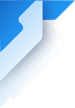 客户画像
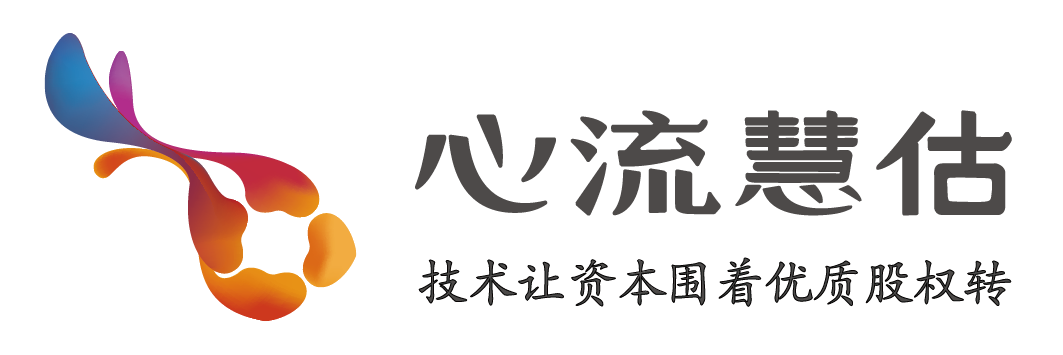 目标用户群体
需求分析
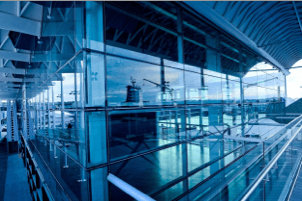 我们的主要客户是年龄在25至45岁之间的中高收入专业人士，他们对科技产品有较高的接受度，追求生活品质与工作效率的提升。这部分人群通常居住在一线城市或新一线城市，对在线服务的便捷性和个性化有较高要求。
目标客户寻求的是高效、便捷且个性化的在线服务体验。他们期望通过使用我们的产品或服务，能够节省时间，提高工作和生活的效率。同时，对数据安全和个人隐私保护有着严格的要求，希望获得值得信赖的服务提供商。
消费行为
营销触点偏好
目标客户群体更倾向于通过线上渠道进行产品和服务的搜索、比较和购买，重视用户评价和口碑推荐。他们在做出购买决策前，会进行详尽的研究，对比不同品牌和产品的优劣，寻求性价比高的解决方案。
为了有效触达并吸引目标客户，我们应重点利用社交媒体平台、专业论坛和行业展会等渠道进行精准营销。此外，通过内容营销，如发布行业洞察报告、技术趋势分析等高质量内容，可以增强品牌的影响力和吸引力。
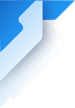 技术优势
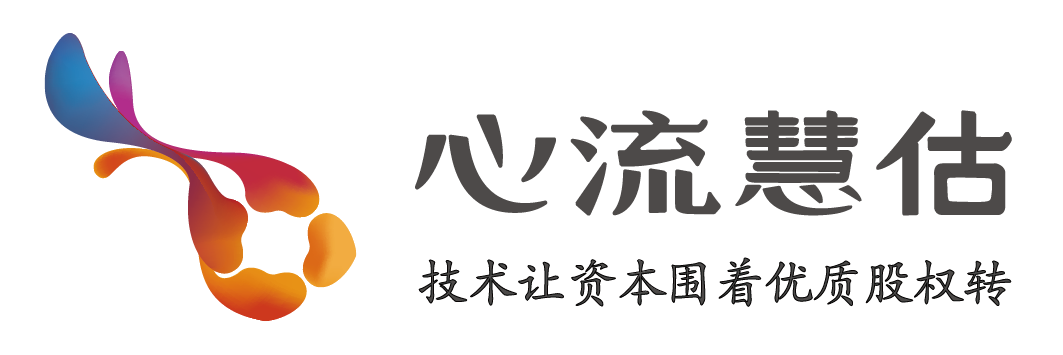 同业对比数据
技术创新
公司每年研发投入占总收入的15%，远高于行业平均水平。已申请专利120项，其中80%为发明专利，如自适应神经网络优化算法，有效降低计算资源消耗，提升模型泛化能力。
根据IDC发布的《中国人工智能软件及应用市场研究报告》，2022年北京AAAA科技有限公司在AI软件领域市场份额达到12%，同比增长2%，超过行业平均增长率，展现出公司在技术上的领先地位。
技术区别
核心竞争力
我们的核心技术——深度学习框架“智链”，与Google的TensorFlow相比，训练速度提升30%，模型精度提高5%，特别是在图像识别和自然语言处理领域，为客户提供更高效、精准的服务。
拥有一支由20位博士、100位硕士组成的研发团队，其中多位成员来自清华、北大等顶尖高校，以及Google、Microsoft等国际大厂，团队在AI领域的论文引用量超过5000次，确保了公司在技术前沿的持续探索与领先。
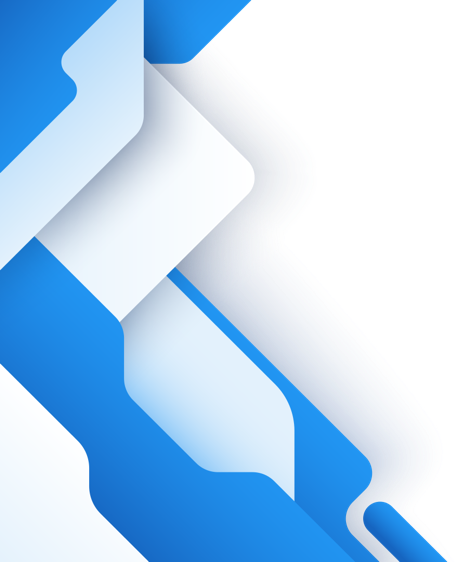 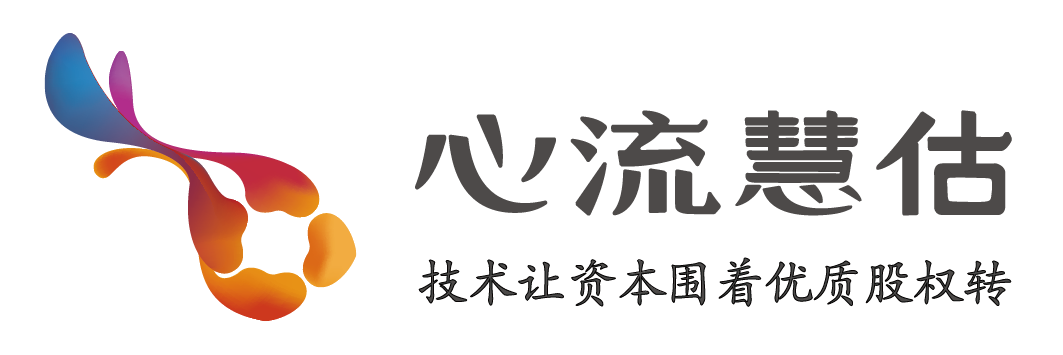 PART 04
商业模式
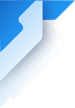 盈利模式
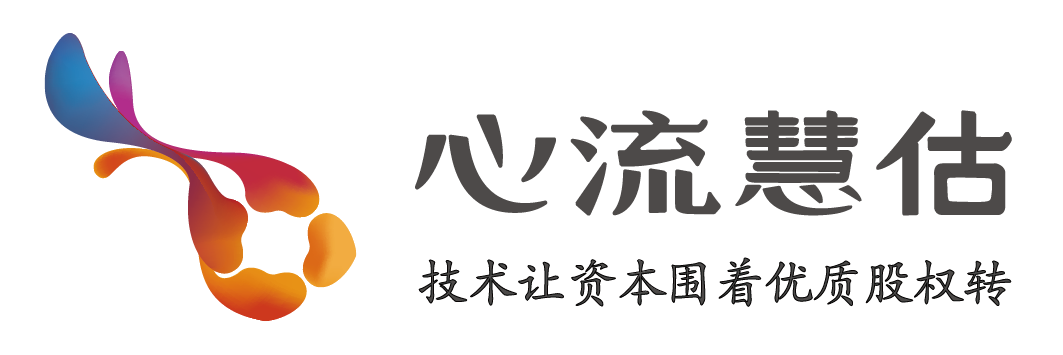 广告收入
会员订阅服务
参考行业巨头Netflix和Spotify的盈利模式，我们计划推出会员订阅服务，提供无广告、高清内容、独家资源等特权。根据Statista的数据，全球数字媒体订阅用户数量持续增长，预计到2025年将达到10亿。通过优质内容吸引用户订阅，预计每年可增加收入1000万元。
据艾瑞咨询数据显示，2022年中国互联网广告市场规模达到8192.2亿元，同比增长17.6%。我们可以通过精准定位用户群体，提供定制化广告解决方案，吸引品牌商在我们的平台上投放广告，预计第一年广告收入可达500万元。
电商合作分成
数据分析与咨询服务
利用积累的大量用户行为数据，我们可以提供行业洞察、市场趋势分析等高级咨询服务。根据IDC报告，2023年全球大数据与商业分析市场将达到2743亿美元，年复合增长率达11.9%。通过为企业客户提供定制化的数据分析报告，预计每年可带来300万元的额外收入。
结合平台流量优势，与电商平台合作，推广商品并获取销售分成。根据eMarketer的数据，中国2022年电商市场规模达到22.3万亿元，同比增长13.8%。通过精准推荐和优惠活动，预计每年可从电商合作中获得500万元的分成收入。
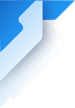 营销策略
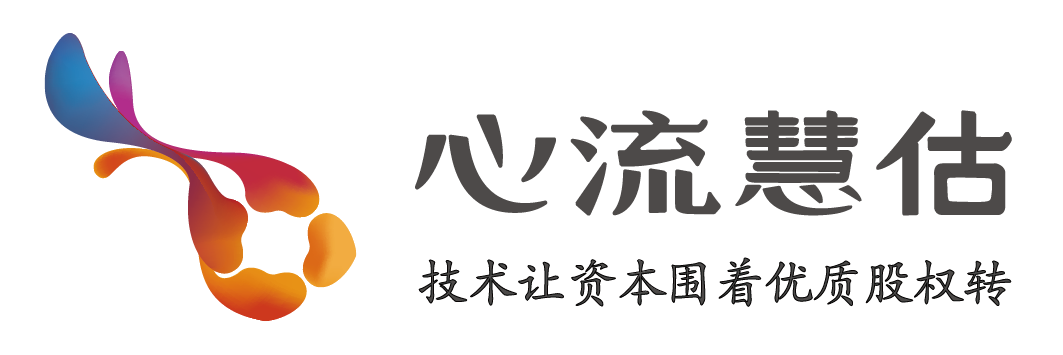 品牌故事化营销
绿色营销与可持续发展
随着消费者对环保意识的提升，绿色营销成为趋势。据德勤调研，超过70%的中国消费者愿意为可持续产品支付更多费用。北京AAAA科技有限公司将承诺采用环保材料，优化供应链管理，减少碳足迹，并将这些信息透明地传达给消费者，以吸引环保意识强的目标群体。
在竞争激烈的市场环境中，品牌故事化成为吸引消费者的关键。据Nielsen报告，90%的消费者更倾向于购买他们认为真实的品牌。因此，我们将构建强有力的品牌故事，通过社交媒体、内容营销等渠道传播，增强品牌影响力和用户情感连接。
数字化转型与渠道营销
用户参与与社区建设
建立品牌社区，鼓励用户参与产品反馈、内容共创等活动，可以有效提升用户忠诚度。据eMarketer数据显示，活跃社区成员的购买频率比非成员高50%。我们将通过举办线上活动、创建用户论坛等方式，构建积极向上的品牌社区，促进口碑传播。
随着2023年中国电商市场规模预计达到38.76万亿元人民币（Statista），北京AAAA科技有限公司将全面拥抱数字化转型，通过整合线上线下资源，打造无缝购物体验。利用大数据和AI技术精准定位目标客户，实施个性化营销策略，提升客户粘性和转化率。
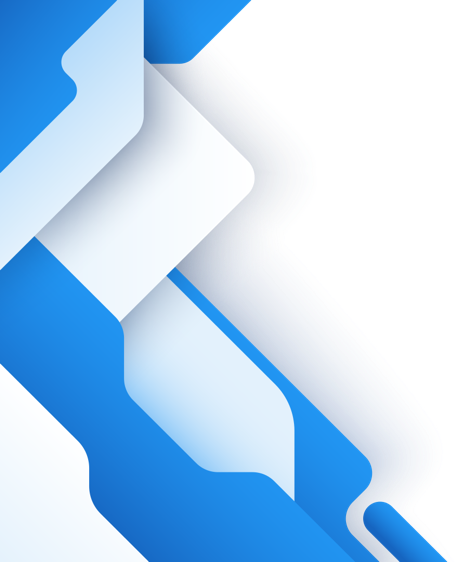 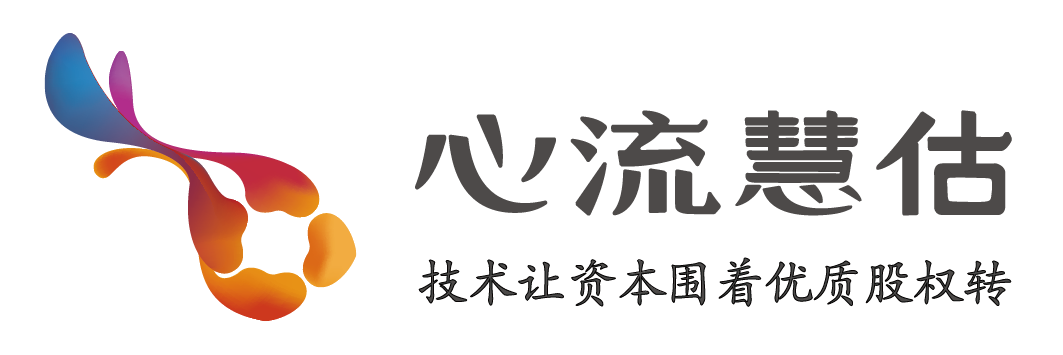 PART 05
财务状况
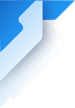 财务现状
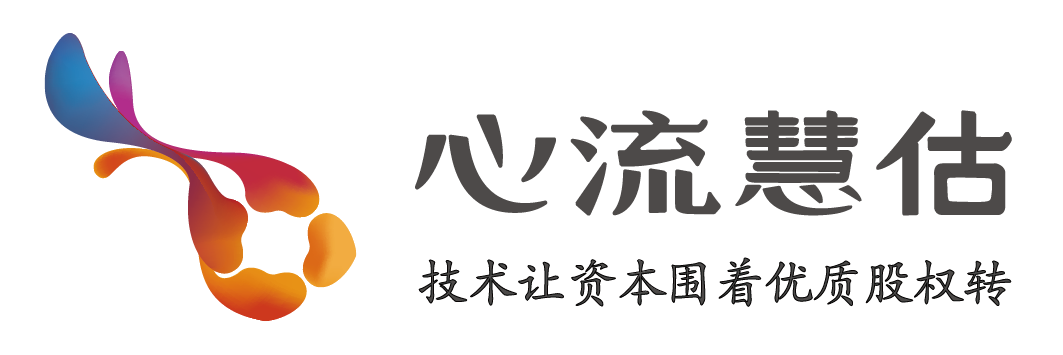 单位：万元
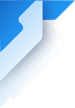 未来业务预测
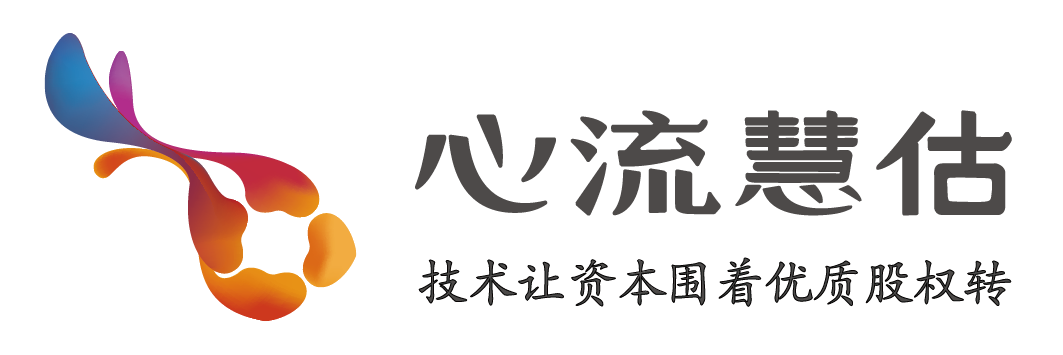 2024年财务预测
预计年度总收入将达到1.2亿元，同比增长20%。这主要得益于我们在线平台用户基数的持续扩大以及付费转化率的提升。净利润预计为1800万元，净利润率为15%，比去年提高2个百分点，显示了公司盈利能力的增强。研发投入将增加至800万元，占总收入的6.7%，旨在推动技术创新和产品迭代。
2025年财务预测
总收入有望突破1.5亿元，同比增长25%，主要受惠于新市场的开拓和现有客户群体的深度挖掘。预计净利润达到2200万元，净利润率为14.7%，虽然比率略有下降，但绝对值的增加反映了规模经济效应。研发预算将上调至1000万元，占总收入比例维持在6.7%，持续投资于核心技术的研发，确保竞争优势。
2026年财务预测
年度总收入目标设定为1.8亿元，预期增长率为20%，增长动力来自于多元化的产品线和国际市场的初步渗透。净利润预计为2600万元，净利润率稳定在14.4%，保持健康的财务状况，为再投资和股东回报提供坚实基础。研发支出计划增至1200万元，占总收入的6.7%，重点放在AI技术和大数据分析能力的增强上，以驱动未来的增长。
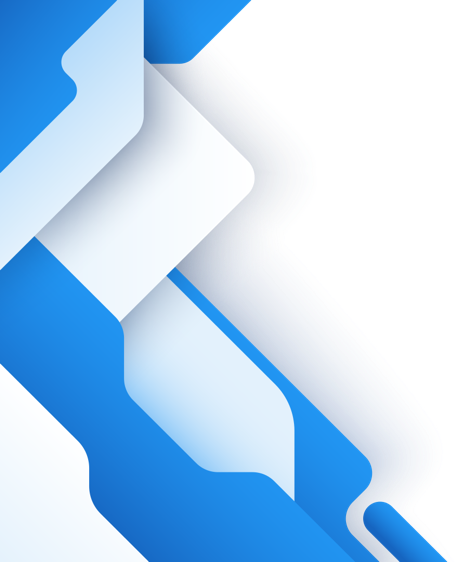 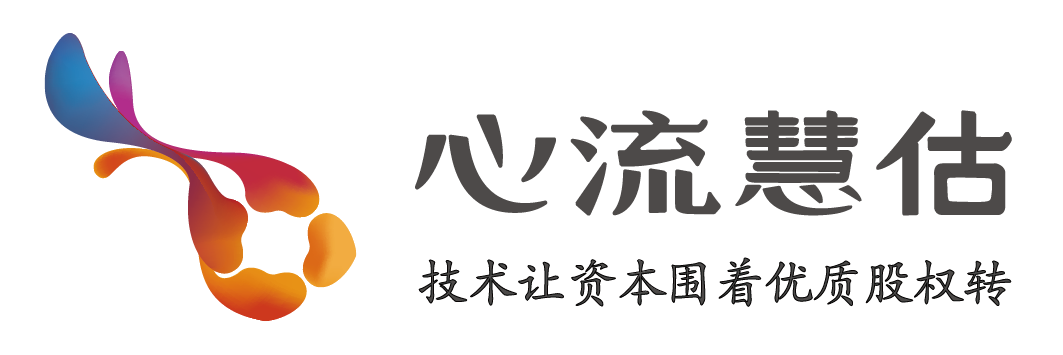 PART 06
融资需求
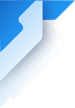 融资计划
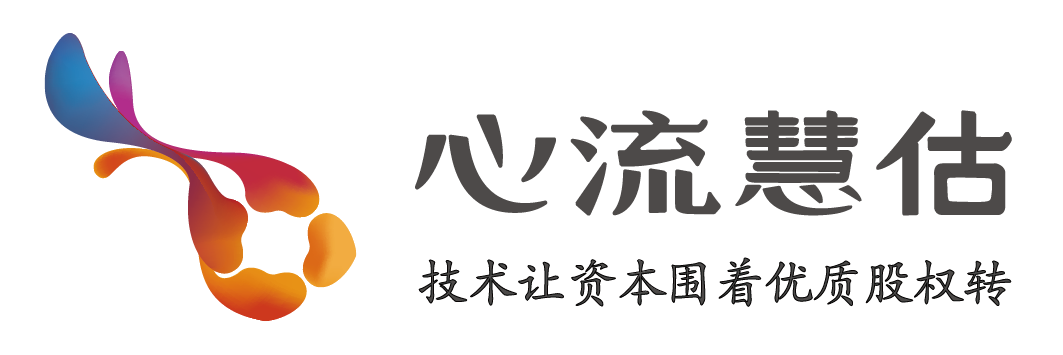 当前融资轮次
融资金额
计划出让股权比例
企业估值
我们正进行X轮融资，旨在为北京AAAA科技有限公司的在线价值评估平台提供进一步发展的资金支持。
本次计划融资总额为XX万元，用于产品开发、市场拓展和团队建设等方面。
为了吸引投资并保持公司控制权的平衡，我们计划在本轮出让XX%的股权。
基于市场分析、竞争环境和财务预测，我们当前的企业估值为XX亿元，这反映了我们对业务增长潜力和市场地位的信心。
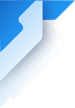 资金用途
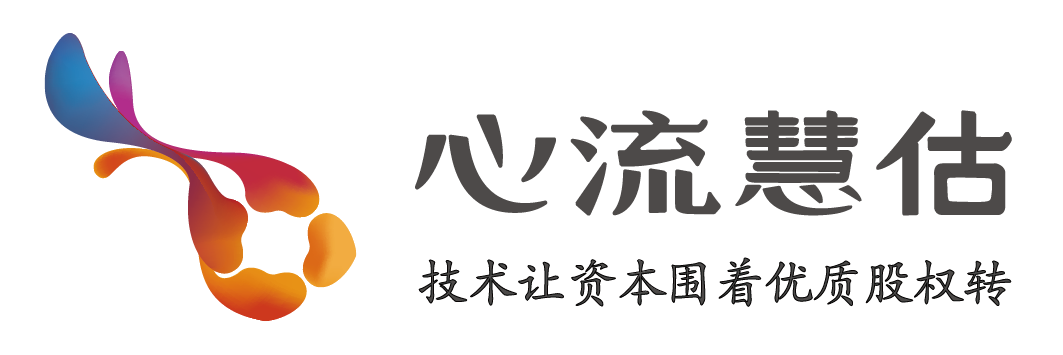 科研开发 (30%)
团队建设 (25%)
资金将用于研发部门的升级，引进先进技术和设备，支持创新项目孵化，增强产品技术壁垒。同时，设立专项基金鼓励员工创新，促进技术成果转化。
01
02
投资于吸引和培养行业顶尖人才，包括但不限于产品开发、市场营销、客户服务等关键岗位，通过提供竞争力的薪酬福利及职业发展路径，确保团队的稳定性和创新能力。
市场建设 (20%)
平台建设 (10%)
加大市场推广力度，包括线上广告投放、社交媒体营销、行业展会参展等，提升品牌知名度和市场份额。同时，建立客户关系管理系统，优化用户体验。
05
03
优化现有在线服务平台，提升系统性能和安全性，引入AI和大数据技术，提供更个性化、高效的服务体验。同时，探索与第三方平台的合作机会，拓宽服务渠道。
04
现金储备 (15%)
建立紧急现金储备，以应对不可预见的市场变化或突发事件，保证公司运营的稳定性。这部分资金将被安全地投资于低风险金融产品，以实现资产保值增值。
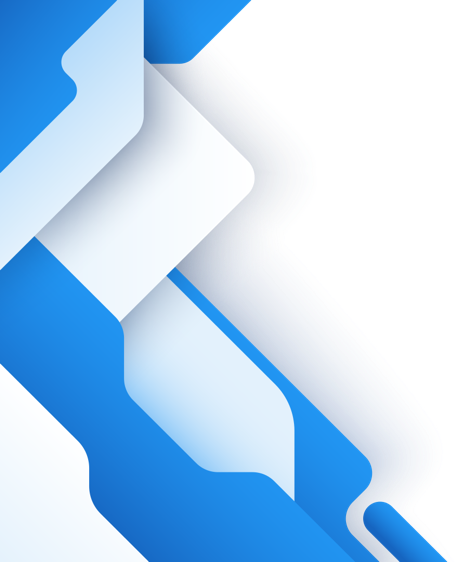 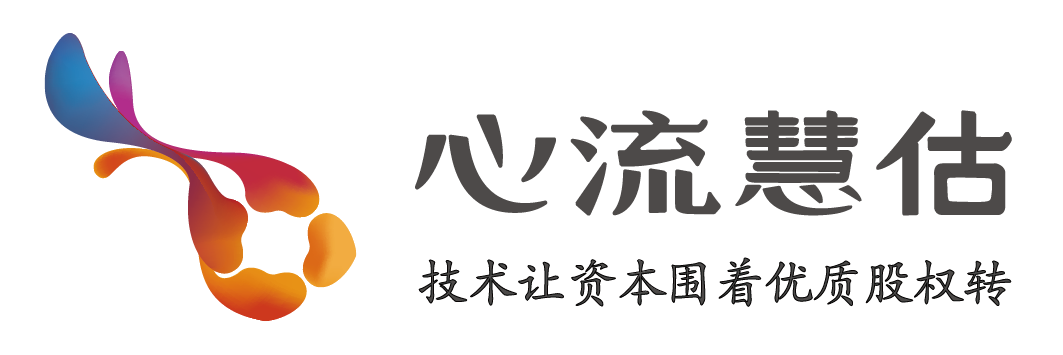 THANKS
谢谢
主讲嘉宾：XXX
联系方式：139XXXXXXXX